Ціль 1. Подолання бідності
Реалізація Цілі 1
Реалізація Цілі 1
Бідність сімей з дітьми
Поселенські аспекти бідності
Бідність в регіонах
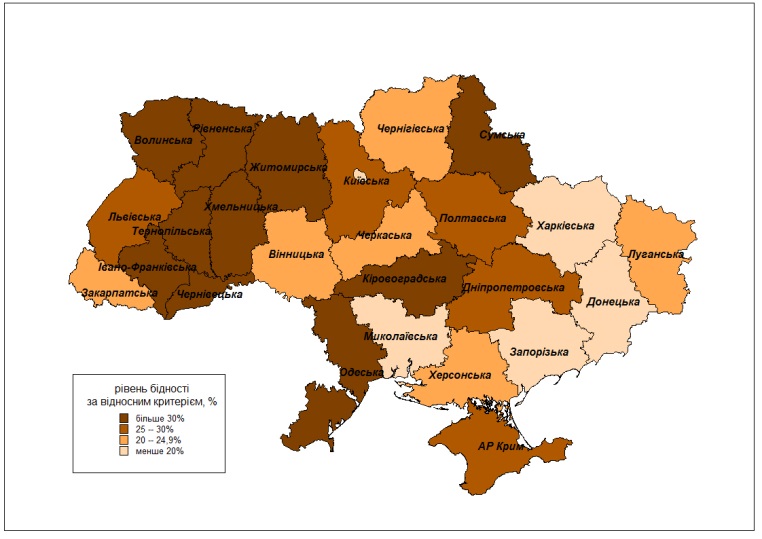 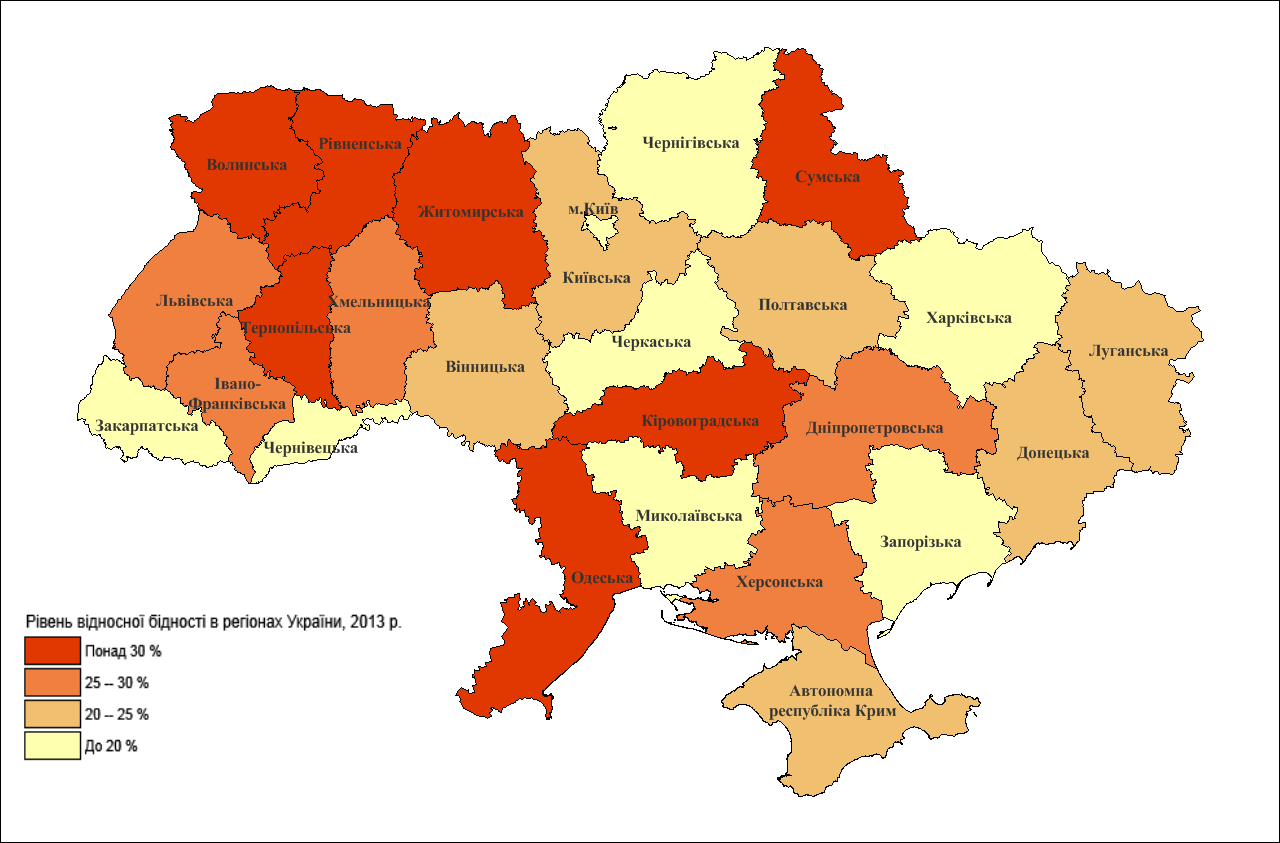 Рівень відносної бідності в регіонах України, 2013 р.
Рівень відносної бідності в регіонах України, 2012 р.
Очікування 2014-2015 років
У 2014 році масштаби абсолютної бідності (за критерієм ПМ) можуть зрости до 30%, проте повернення до попередніх значень можливе вже у 2015-2016 рр.
Тенденції відносної бідності (включаючи структурні складові) навряд чи зміняться, доки діятимуть старі принципи у системі розподілу доходів
Події 2014 року викличуть зростання крайніх проявів бідності, особливо серед контингентів, постраждалих внаслідок бойових дій. Проте зростання масштабів крайньої бідності не стане визначальним фактором у формуванні бідності по країні в цілому